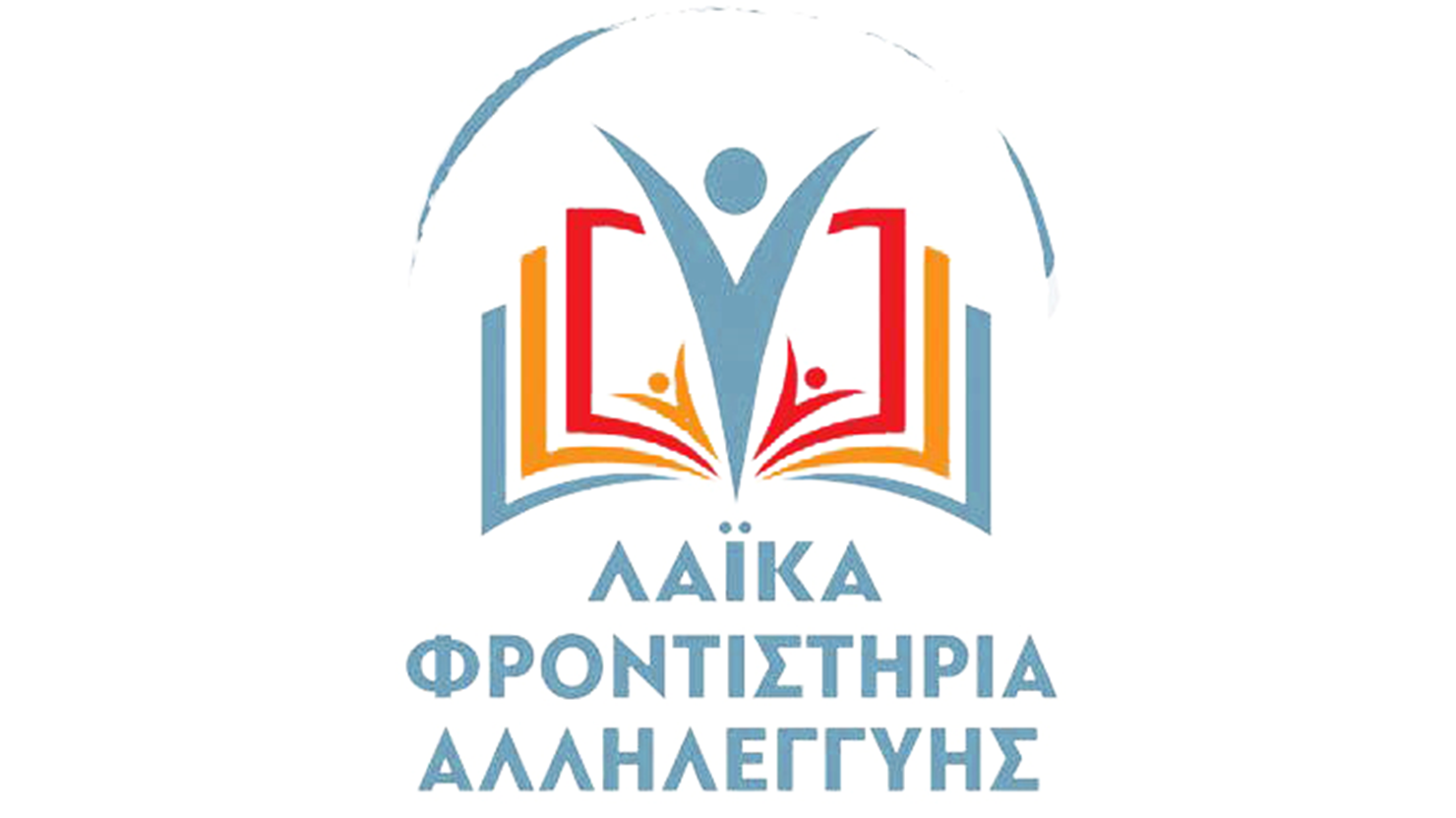 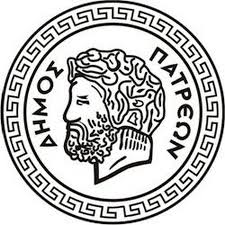 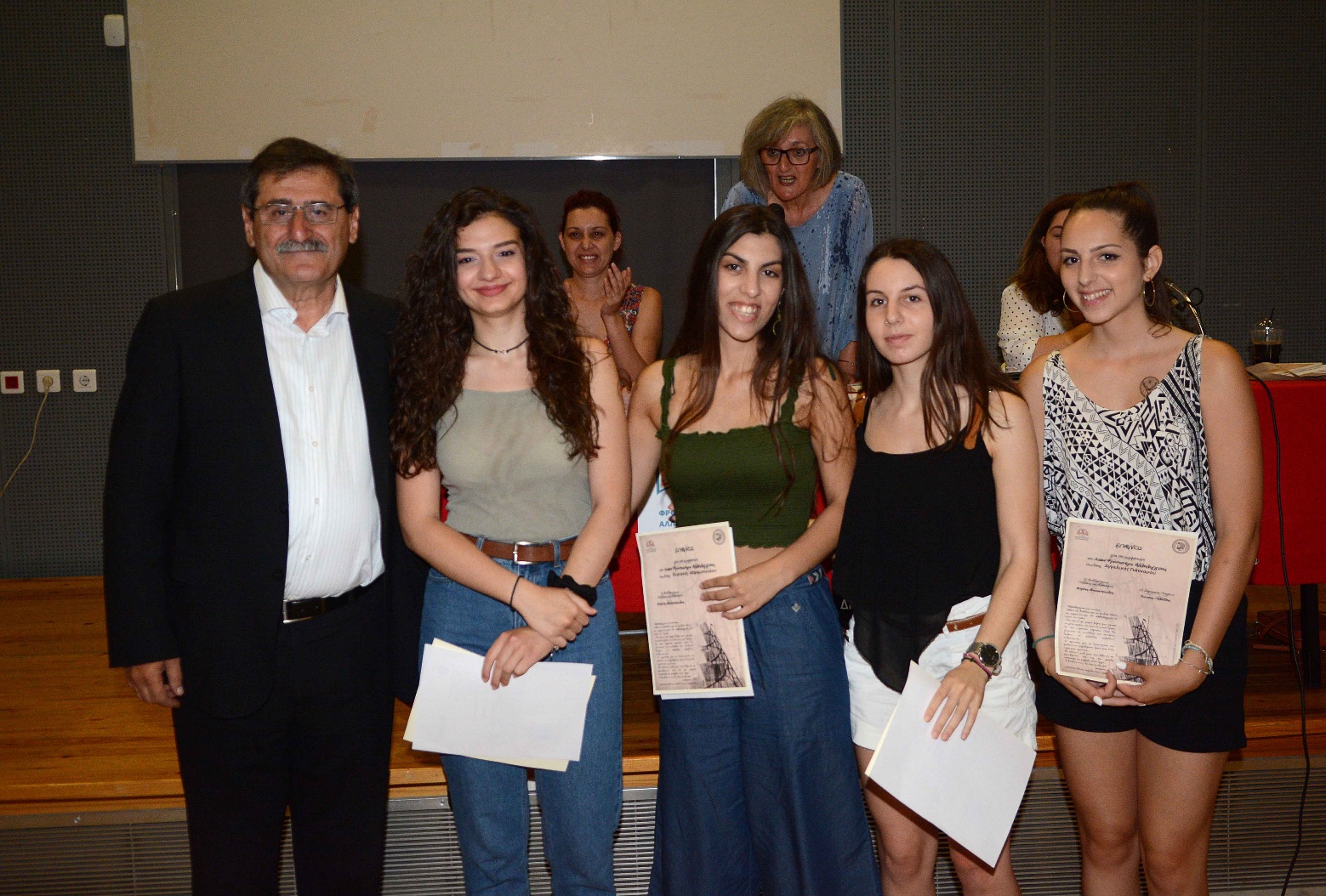 Εκδήλωση Βράβευσης Εκπαιδευτικών
Ιούνιος 2018
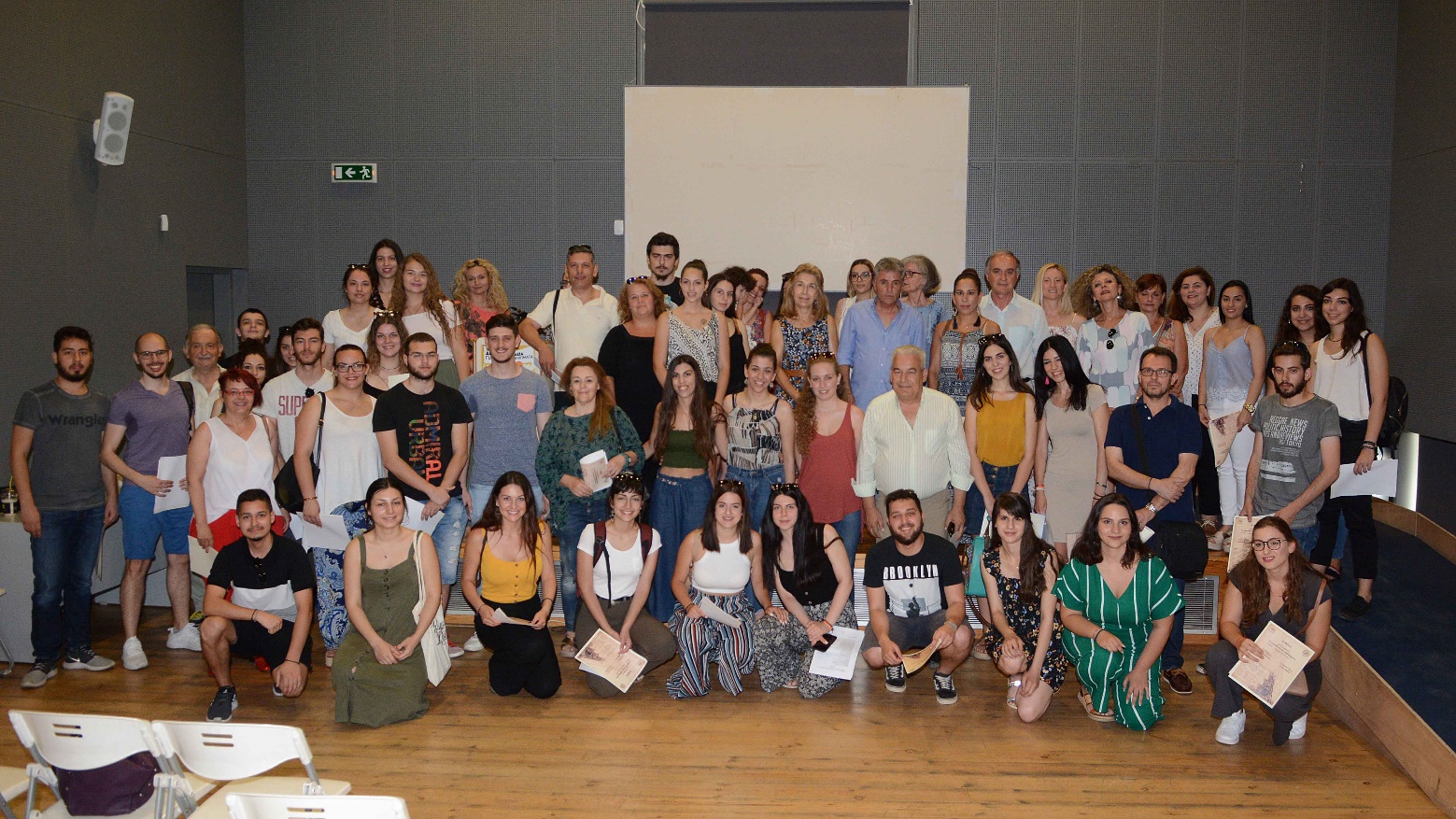 Εκδήλωση Βράβευσης Εκπαιδευτικών
Ιούνιος 2018
Το Λαϊκό Φροντιστήριο Αλληλεγγύης του Δήμου παρακολούθησαν 100αδες μαθητές/τριες των λαϊκών οικογενειών και δίδαξε εξίσου μεγάλος αριθμός Εθελοντών Εκπαιδευτικών. 


Σχολική περίοδος
2016-2017: 550 μαθητές/τριες 
2017-2018: 600 μαθητές/τριες
2018-2019: 775 μαθητές/τριες
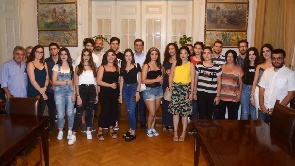 Εκδήλωση για τους επιτυχόντες 
στις Πανελλαδικές
Σεπτέμβρης 2018
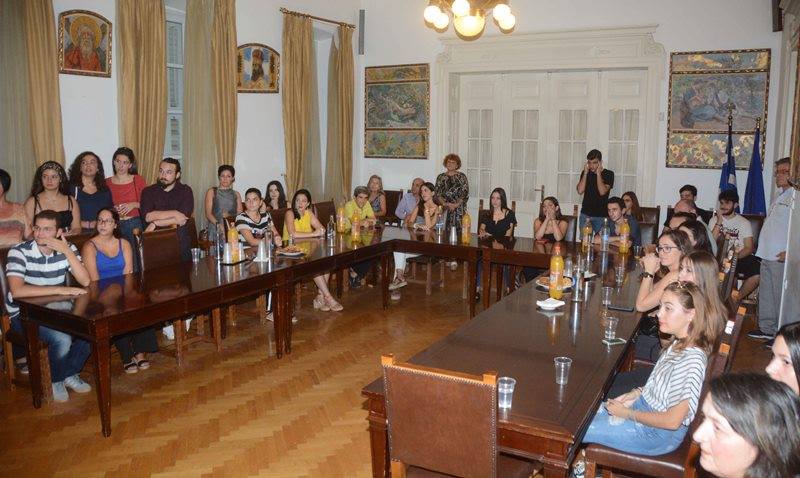 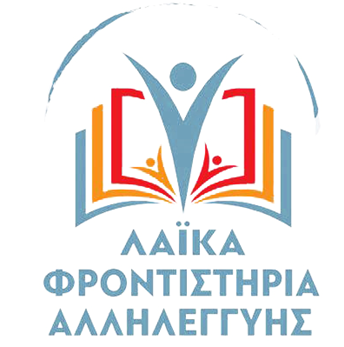 ΧΩΡΟΙ ΔΙΕΞΑΓΩΓΗΣ ΜΑΘΗΜΑΤΩΝ ΑΝΑ ΔΙΑΜΕΡΙΣΜΑ
ΑΡΚΤΙΚΟ  ΔΙΑΜΕΡΙΣΜΑ         

Ρίο (Λύκειο Ρίου)                     Μαθήματα Γυμνασίου  
21ο Γυμνάσιο                          Μαθήματα Γυμνασίου  -  Λυκείου
34ο Δημοτικό Σχολείο             Μαθήματα Δημοτικού
ΚΕΝΤΡΙΚΟ  ΔΙΑΜΕΡΙΣΜΑ         

2ο Γυμνάσιο                                              Μαθήματα Γ΄ ΕΠΑΛ
13ο Δημοτικό Σχολείο Μαθήματα               Γυμνασίου
                                                                         Γενικού Λυκείου
                                                                         Ημερήσιου ΕΠΑΛ    				                       Εσπερινού Λυκείου
17ο Δημοτικό Σχολείο                               Μαθήματα Δημοτικού
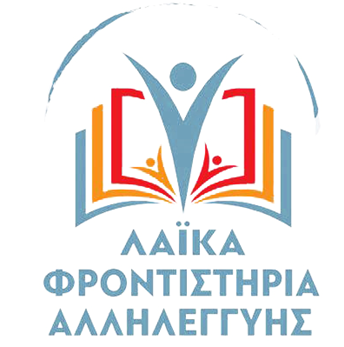 ΧΩΡΟΙ ΔΙΕΞΑΓΩΓΗΣ ΜΑΘΗΜΑΤΩΝ ΑΝΑ ΔΙΑΜΕΡΙΣΜΑ
ΑΝΑΤΟΛΙΚΟ  ΔΙΑΜΕΡΙΣΜΑ         

4ο Λύκειο                                Μαθήματα Γυμνασίου - Λυκείου 
21ο Δημοτικό Σχολείο              Μαθήματα Δημοτικού 
Ρωμανού                                  Μαθήματα Δημοτικού 
Άνω Σούλι                               Μαθήματα Δημοτικού
ΝΟΤΙΟ  ΔΙΑΜΕΡΙΣΜΑ         

12ο Γυμνάσιο Μαθήματα            Γυμνασίου 
                                                       Λυκείου 
                                                       Ημερήσιου ΕΠΑΛ
10ο Γυμνάσιο                            Μαθήματα Γυμνασίου
29ο Δημοτικό                           Μαθήματα Δημοτικού
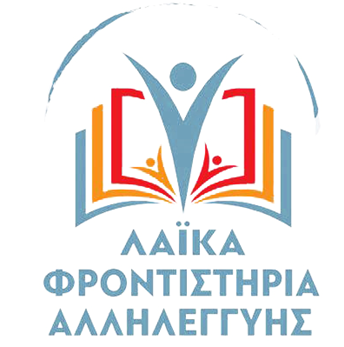 ΧΩΡΟΙ ΔΙΕΞΑΓΩΓΗΣ ΜΑΘΗΜΑΤΩΝ ΑΝΑ ΔΙΑΜΕΡΙΣΜΑ
Πρώην Δημοτικά διαμερίσματα

ΔΕΜΕΝΙΚΑ  Μαθήματα             Γυμνασίου
                                                      Λυκείου 
                                                      Ημερήσιου ΕΠΑΛ

ΡΟΪΤΙΚΑ                                  Μαθήματα Δημοτικού
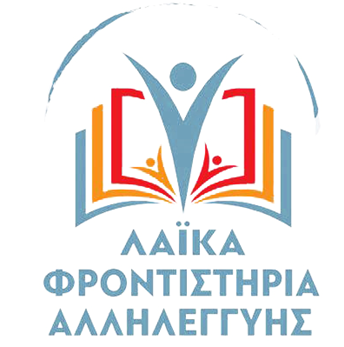 ΥΠΟΒΟΛΗ ΑΙΤΗΣΕΩΝ
Στην Αντιδημαρχία Παιδείας & Αθλητισμού, 
   Πλατεία Γεωργίου 17 Α΄,3ος Όροφος, τηλ. Επικοινωνίας 2610-274035
   Καθημερινά από Δευτέρα έως και Σάββατο,11:00-14:30 μμ.
Στα Γραφεία των Δημοτικών Διαμερισμάτων και Τοπικών Συμβουλίων του Δ. Πατρέων
Ηλεκτρονικά μπορούν να κατατεθούν επίσης αιτήσεις συμμετοχής στο email  fal@patras.gr

Οι αιτήσεις μπορούν να αναζητηθούν στο site του Δήμου e-patras.gr
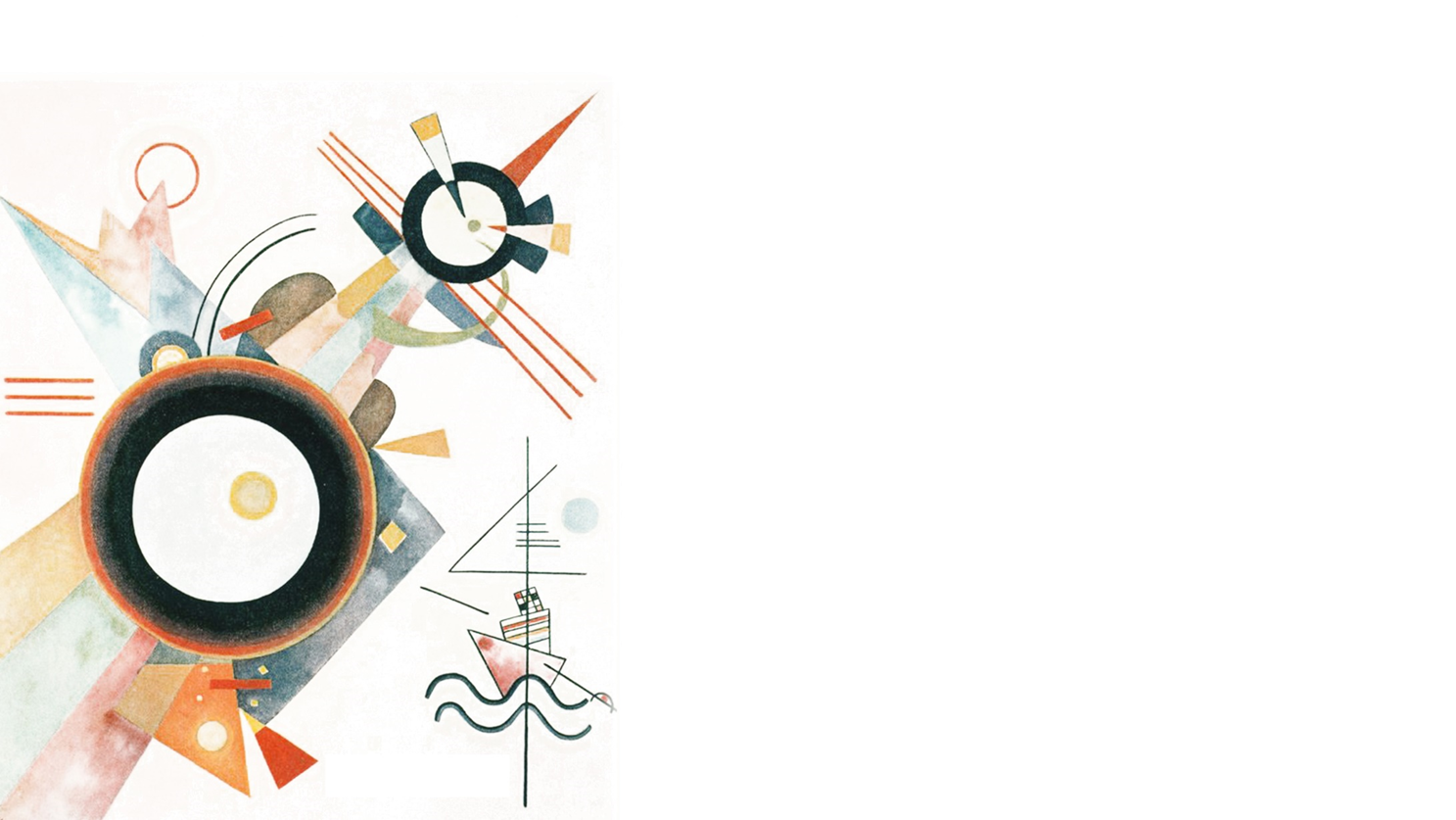 Ευχαριστούμε θερμά 
όλες και όλους τους εθελοντές,
(Εκπαιδευτικούς , Γονείς,
 Διευθυντές Σχολείων,Διεύθυνση Παιδείας), 
που με την παρουσία τους συμβάλλουν στην λειτουργία του Λαϊκού Φροντιστηρίου Αλληλεγγύης.








“Η ΑΛΛΗΛΕΓΓΥΗ ΕΙΝΑΙ ΤΟ ΟΠΛΟ ΜΑΣ,
Ο ΜΟΝΟΣ ΔΡΟΜΟΣ ΓΙΑ ΝΑ ΒΑΔΙΣΟΥΜΕ”
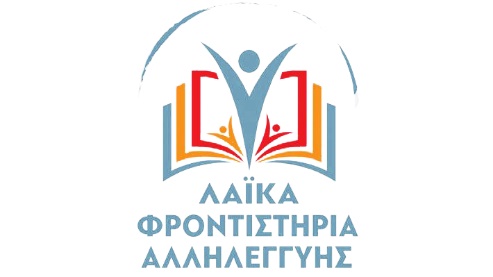